Object Oriented Programming (OOP)
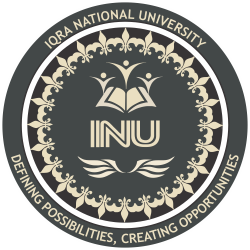 Iqra National University Peshawar
Inheritance In General
The features, behaviors and properties shared from parents to children is called inheritance
For Example, in humans we observe
hair, eye color, height, sound pitch, style etc. (in features)
Loyalty, Sincerity, Simplicity, and Passion etc. (in behaviors, virtual properties)
Bank balance, money, house, car and land etc. (in physical properties)
Inheritance in OOP
Inheritance is among the most important features of OOP

The code of existing classes is used in new classes

Inheritance provides us a mechanism of software reusability which is one of the most important principles of software engineering
Inheritance in OOP
Existing classes are called base classes

New classes are called derived classes

Derived class can use data and functions of the base class

In addition, derived class can have its own data and functions as well (like usual inheritance)
Inheritance diagram
Base Class
Base Class
Feature 1

Feature 11
Feature 1

Feature 11
Own Feature of Base Class
Derived Class (inherited from base class)
Feature 1

Feature 11

Feature 111
Feature of Base Class Accessible to Derived Class Because of inheritance
Own Feature defined in Derived Class
Syntax for Inheritance
class base_name //parent class
{ body of the base class};
class derived_name : specifier base_name
// inherited class
{body of the derived class};
main ()
{
Main body
}
Inheritance Example
class ihc2: public c1
{ public:
sho(void){
cout<<"The values of a, b and c are:   "<<a<<"\t"<<b<<"\tand\t"<<c;}};
void main(void)
{ clrscr();
ihc2 obj2;
obj2.get();
obj2.sho();
getch();
}
#include<iostream.h>
#include<conio.h>
class c1
{
public:
long a,b,c;
void get(void)
{
cout<<"Enter the value of a, b and c"<<endl;
cin>>a>>b>>c;}};
Access Specifier in Inheritance
Multi-level Inheritance
Multi level inheritance is from base class to derived classes derived from derived class (first, second, third and so on derived classes)
The format (syntax) of multi level inheritance is same as normal inheritance
Class C
Class A
Class B
9
Multiple Inheritance
In multiple inheritance, a class is derived from more one classes
class c1
{body of c1}
class c2
{body of c2}
class c3
{body of c3}
class c4 : spc c1, spc c2, spc c3
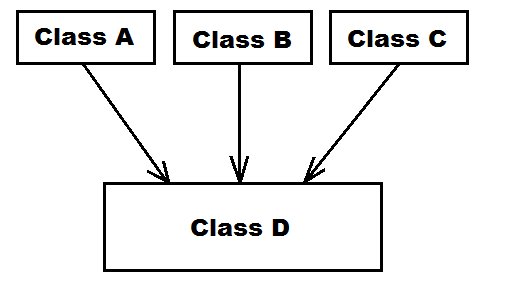 10
Hierarchical Inheritance
In hierarchical inheritance, more than one classes can be derived form a class
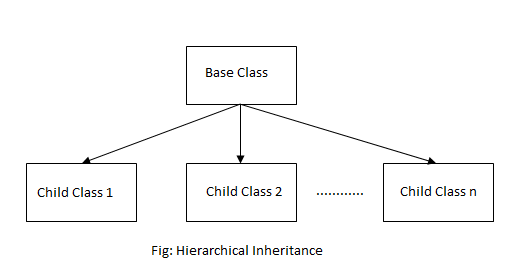 11
Hybrid inheritance
In hybrid inheritance, more than one type of inheritance is used
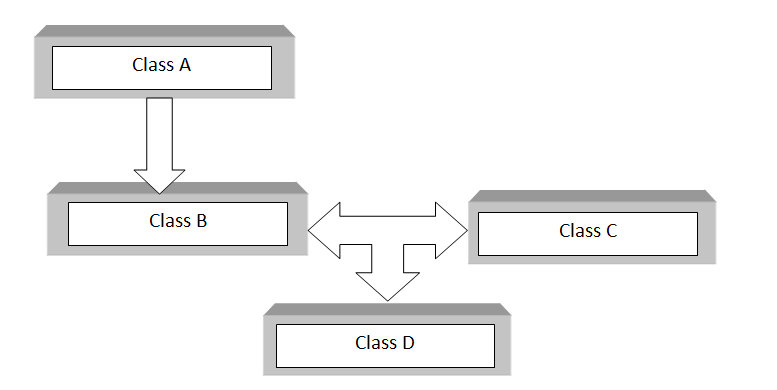 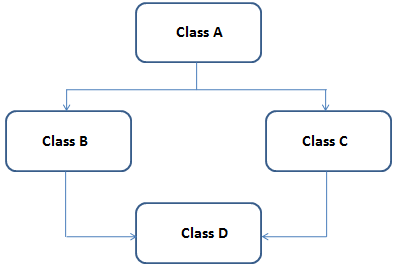 12
Single vs Multi level vs multiple vs hierarchical
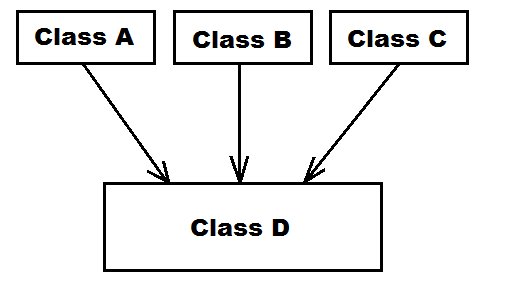 13
4) Multiple
Constructors in derived classes and multiple inheritance
In single inheritance, the constructor of base as well as derived class is executed automatically when an object of the derived class is created
Similarly, in multiple inheritance, the constructors of all base classes as well as all derived classes are executed when an object of last derived class is created
Syntax and rules of constructors are same as already studied in detail (constructors Section)
14
Lab Tasks
Write a program having at least two classes and try to call their functions through different/cross objects after calling through own objects
Try to change, calling the functions after changing access specifier and using protected specifier
Inherit one class from another and now call the function of base class through object of derived class
Change access specifiers using inheritance and see its effects